PROGRAMA DE QUALIFICAÇÃO DAS ATIVIDADES NÃO PRESENCIAIS
Reunião Direns – 29/09/20
QUAIS OS OBJETIVOS DO PQ-ANP?
Geral: 

Qualificar as atividades de ensino não presenciais do IFSC, com foco na transposição didática do presencial ao ensino híbrido.

Específicos:

Produzir conteúdos para o AVEA de forma compartilhada entre os câmpus;
oferecer recursos materiais e humanos para que os câmpus possam apoiar os docentes na elaboração de materiais didáticos digitais por eixo tecnológico;
Fortalecer os NEADs com equipamentos de produção de vidoeaulas e equipe de apoio para a produção de materiais didáticos;
Promover a formação continuada dos docentes para as ANP.
2
1
3
PRODUÇÃO
CURRÍCULO
PREPARAÇÃO
Mediação na EAD,, formação continuada para o processo de ensino aprendizagem no ensino híbrido.
Elaboração de materiais didáticos com orientação aos principais objetos de aprendizagem e suas características.
Planejamento EAD: revisão curricular para identificar conteúdos potentes às Atividades Não Presenciais (ANP).
6
5
4
AVALIAÇÃO
AVEA
ACOMPANHAMENTO
Estratégias para manter a participação e o engajamento do discente; atenção às necessidades especiais e tecnologias assistivas.
Criação de salas no Moodle e no SIGAA,; tópicos, ferramentas mais usadas e dicas práticas para organizar os conteúdos e atividades.
Concepção de avaliação, ferramentas para avaliação parcial e final da aprendizagem, estratégias de recuperação, valorização da experiência na interação; princípios de feedback e  gamificação.
1. CURRÍCULO
Os currículos precisam ser revisados com vistas à adaptação das práticas de ensino aprendizagem, especialmente nas etapas de planejamento e produção de videoaula.
[Speaker Notes: Dados ABED]
PROCESSO DE ANÁLISE DOS PPC
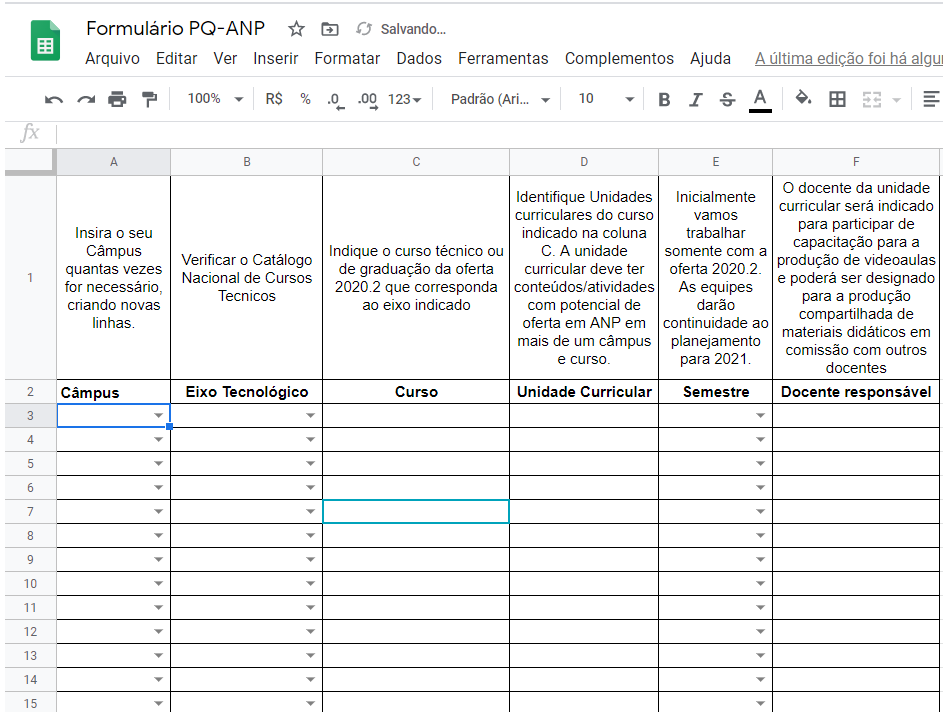 https://docs.google.com/spreadsheets/d/1u7Uxn4EcDSqJ0WqtPoNmlJSvxyIf-qxSe-Omf0jjUgI/edit?usp=sharing
2. PREPARAÇÃO
Compreensão das características da interação mediada em ambientes virtuais, técnicas associadas ao ensino híbrido, cases para observar erros e acertos de experiências para fins didáticos.
[Speaker Notes: Dados ABED]
PROCESSO DE CAPACITAÇÃO
Exemplo de videoaula relacionado ao curso previsto para os servidores:

https://youtu.be/hXIa74zohTk
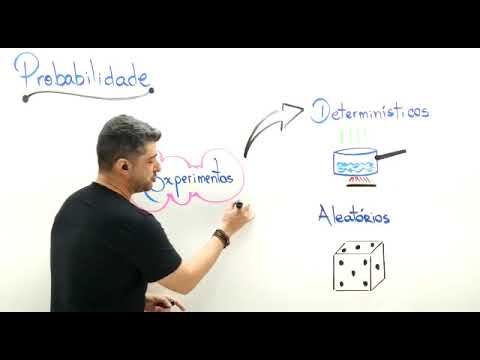 3. PRODUÇÃO
PROCESSO DE PRODUÇÃO DE 
OFERTAS HÍBRIDAS
Laboratório de Design Educacional - Proen
Equipe de Produção de Materiais Didáticos
Comissão de servidores responsáveis pela UC
Estudo do PPC
Oferta em Rede
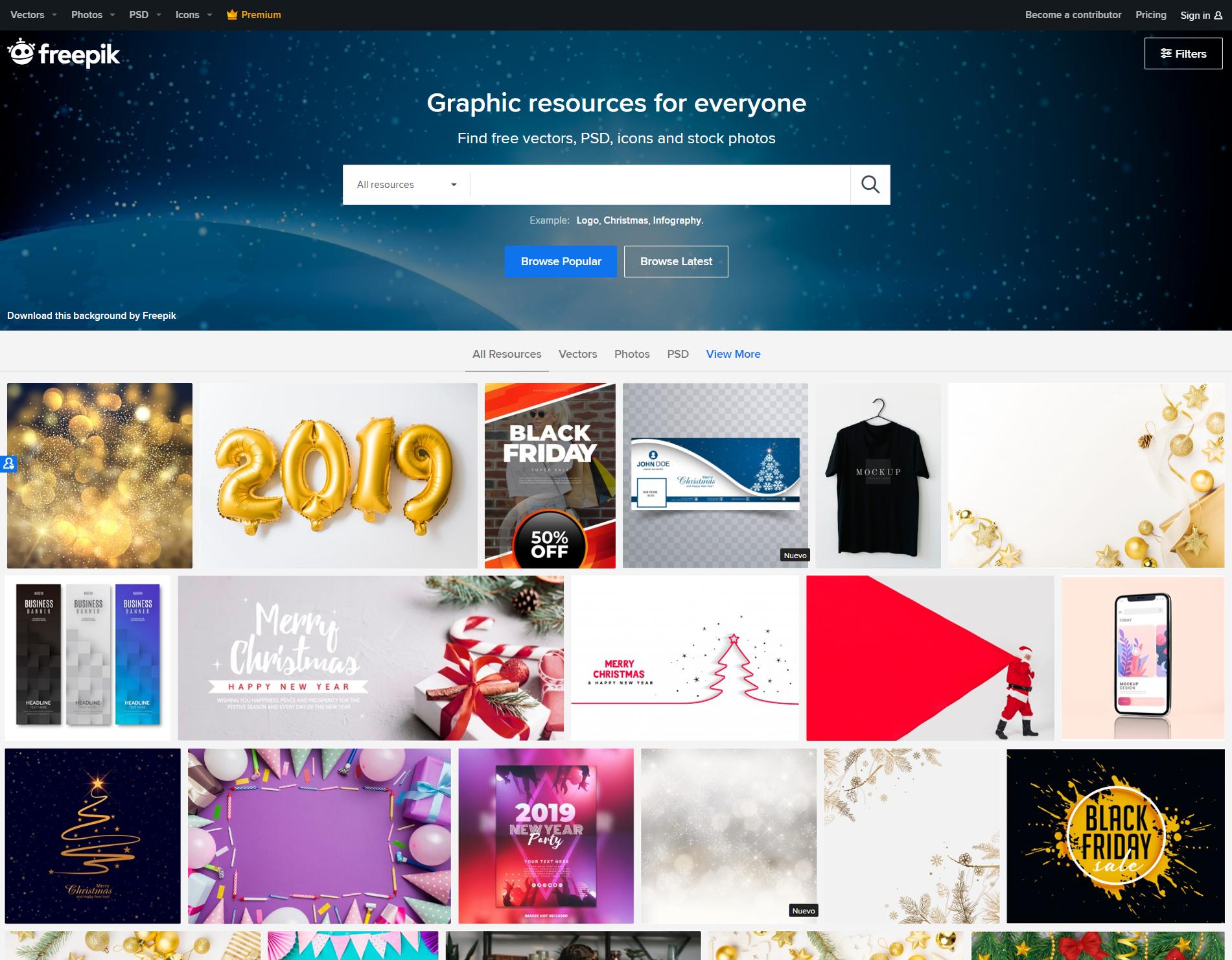 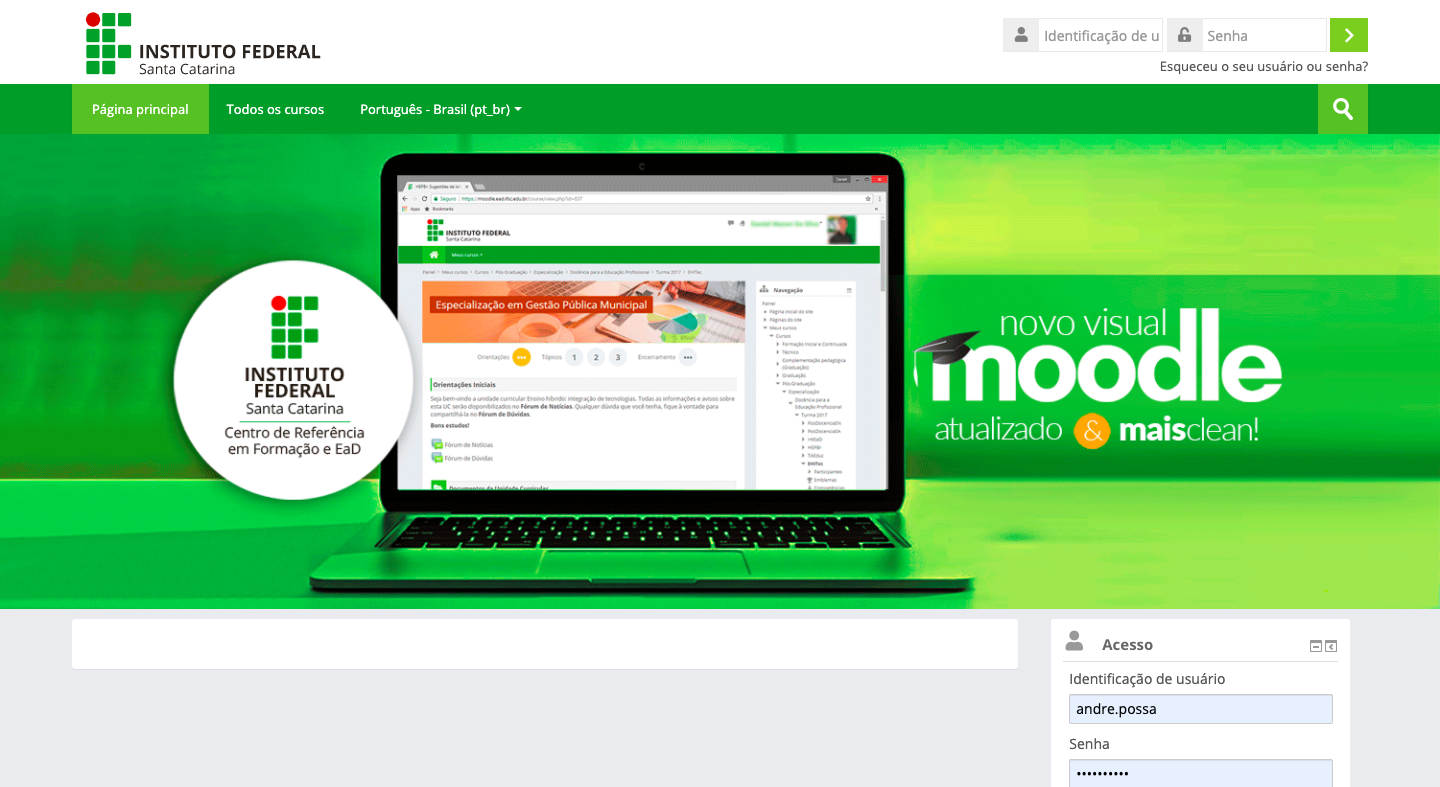 AVEA
MOODLE E SIGAA
CRIAR AMBIENTES VIRTUAIS ORGANIZADOS 
POR EIXO TECNOLÓGICO
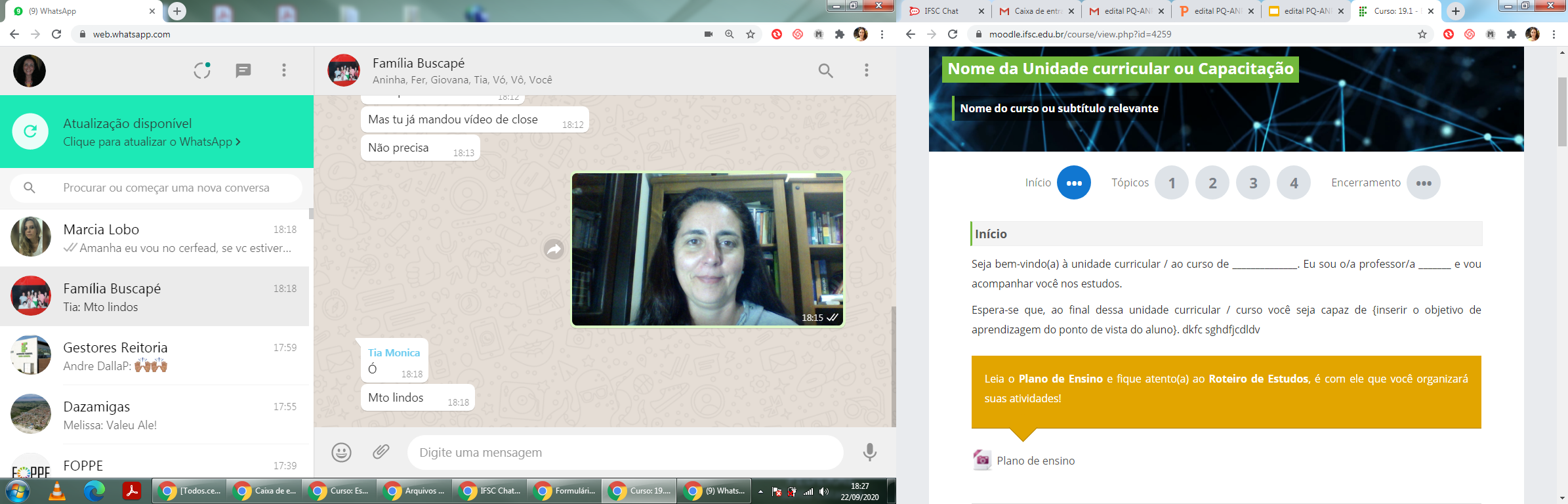 EDITAL 003/2020 IFSCSELEÇÃO DE BOLSISTAS
Programa de Qualificação das Atividades Não-Presenciais
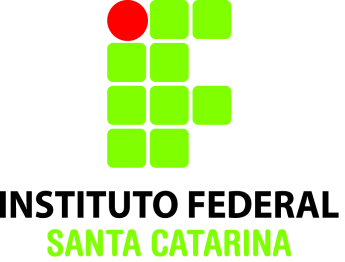 Objetivo: O objeto do presente edital é selecionar, no âmbito do Programa de Qualificação das Atividades Não Presenciais, bolsistas para execução do plano de trabalho em colaboração entre a Reitoria e os Câmpus para produção de materiais didáticos úteis à educação online perseguindo as metas e objetivos do PQ-ANP.
CRONOGRAMA DO EDITAL
O QUE CADA COORDENADOR DEVERÁ 
FAZER NO PROGRAMA?

1. Coordenador do Eixo: 
- Identificar as Unidades Curriculares, conteúdos ou atividades comuns do eixo para produção de materiais didáticos e videoaulas;
- Construir um Plano de Trabalho com cronograma para a produção dos materiais didáticos do eixo;
- Articular os docentes para a produção de materiais didáticos comuns;
- Interagir coma equipe de design educacional da Proen.
2. Coordenador do Câmpus:
- Dialogar com os professores;
- Organizar as atividades nos campus;
- Organizar o edital de seleção de alunos pesquisadores;
 Articular a equipe e os recursos do câmpus.

3. Gestor de Projetos de Design Educacional:
- Receber, organizar e qualificar os materiais didáticos produzidos pelos docentes do câmpus, de acordo com modelo elaborado em conjunto com a equipe da Proen. 

4. Tradutor e Intérprete de Libras: contribuir para a qualificação e acessibilidade dos materiais didáticos.
DETALHAMENTO DAS ETAPAS DE PRODUÇÃO DE UMA OFERTA HÍBRIDA
[Speaker Notes: 33.90.39 - Serviço de produção audiovisual de videoaulas, incluindo a roteirização, captação de imagens, edição, direção e formatação em mídia, com fornecimento de todos os equipamentos e materiais pela Contratada, para disponibilização na plataforma dos cursos oferecidos pelo IFSC.]